مهارتهای ارتباطی
1
چگونه می آموزیم؟(اطلاعات را دریافت می کنیم؟)
2
از طریق دیدن              83 درصد
از طریق شنیدن            11 درصد
از طریق بوئیدن           3/5 درصد
از طریق لمس کردن      1/5 درصد
از طریق چشیدن          1    درصد
چگونه اطلاعات را حفظ می کنیم؟
3
10 درصد آنچه می خوانیم
20 درصد آنچه می شنویم
30 درصد آنچه می بینیم
50 درصد آنچه می بینیم و می شنویم
70 درصد آنچه می گوئیم در حالیکه گفتگو می کنیم
90 درصد آنچه می گوئیم در حالیکه چیزی انجام می دهیم
4
روشهای یادگیری وآموزش         یاد آوردن پس از 3 ساعت          یادآوردن پس از سه روز  

گفتن                                      70 درصد                                   10 درصد

نشان دادن                           72 درصد                                    20 درصد

ترکیب گفتن ونشان دادن     85 درصد                                    65 درصد
نکات مهم در ارتباط با دیگران
5
علاقه افراد به خودشان ده برابر بیش از علاقه شان به دیگران است. بخاطر داشته باشید که عمل افراد تحت تأثیر افکار وعلائق آنها به خودشان است.

تک واژه «شما»را جایگزین چهار واژه « من،مال من، برای من، به من» کنید.

منافع وارزشها را از دید خودتان تعریف وتوصیف نکنید.
چه کنیم تا افراد احساس کنند که مهم هستند؟
6
یکی از نیازهای همه انسانها میل به اهمیت داشتن و تشخص است.سعی کنید با مهارتهای ارتباطی زیر به این نیازها پاسخ دهید.
آنچه دیگران می گویند،گوش کنید.
آنها را تمجید وتحسین کنید.
تا جائیکه امکان دارد،اسم آنها را بازگو کنید.
قبل از پاسخ دادن،کمی مکث کنید تا نشان دهید که به آنها توجه داشته اید.
7
از واژه های «شما» و « برای شما»،پیش از « من، مال من و...» استفاده کنید.
اگر منتظرتان هستند به آنها بگوئید که می دانید منتظرتان بوده اند.
به همه افراد گروه توجه کنید.
چگونه با دیگران موافق شوید؟
8
1-نگرش مثبت وموافق داشته باشید.
2-موافق بودن خود را به دیگران بگوئید.
3-هیچگاه مخالفت خود را با دیگران بیان نکنید ،مگر آنکه بسیار ضروری باشد.
4-اشتباهاتتان را بپذیرید.
5-از برخورد وجدال کردن بپرهیزید.
6-از جنگجوئی وجنگوها دوری کنید.
چگونه به دیگران گوش دهید؟
9
به کسی که صحبت می کند،نگاه کنید.
به طرف کسی که صحبت می کند، خم شوید ونشان دهید که دوست ندارید هیچ واژه ای را از دست بدهید.
درست سوال کنید.
تا زمانی که مخاطب چیزی می گوید،صبر کنید ومزاحم او نشوید.
گاهی از واژه های مخاطب وتکیه کلام او استفاده کنید.
چگونه بر دیگران تأثیر بگذاریم؟
10
علائق وخواسته های آنان را بشناسید وبیابید.
معیارها وارزشهای مخاطبان را مشخص کنید.
درست گوش بدهید ،درست بپرسید و درست متقاعد کنید.
مدل برخورد با مشتريان و بازار   
                (( AIDAS))
11
جلب توجه مخاطب  A= ATTENTION                                               
   منافع و ارز ش ها      I = INTERESTS                                                   
   ميل و انگيزه و كشش         D = DESIRE                                                
   اقدام و عمل خريد              A = ACTION                                                
  رضايت           S = SATISFACTION
مدل ارتباطی و نیاز شناسی «LOCATE»
12
1- گوش کنید                               LISTEN
 حیف، اگر، ایکاش ها را که بیانگر کمبودها، آرزوها، ارزشها و انتظارات مشتری هستند با دقت وحساسیت گوش کنید.


www.drroosta.com
2- ببینید                                         OBSERVE
به مشتری و اطراف او بنگرید. فروشنده حرفه ای      می تواند با مشاهده ظاهر، پوشش و محل کسب و کار زندگی مشتری نکات زیادی را پیدا کند.


3- ترکیب کنید و ربط دهید                 COMBINE  
فروشنده حرفه ای می کوشد مجموعه شنیده ها،  دیده ها و یافته ها و دریافت های ناشی از برخوردها،          گفت و شنودها، مشاهدات و مطالعات را به خوبی بهم ربط دهد تا نیازهای مخاطب را بهتر بشناسد.
www.drroosta.com
13
14
4- سئوال کنید                   ASK QUESTION
سئوالات درست، بجا، بموقع و کلیدی می توانند بسیاری از نیازهای پنهان را آشکار کنند. خوب سئوال کردن یکی از مهارتهای مهم فروشندگان حرفه ای است.







www.drroosta.com
5- صحبت کنید (حرف بزنید)     TALK TO OTHERS
با همکاران، دوستان و آشنایان و بستگان مشتری در مورد او و انتظارات و ویژگیهایش صحبت کنید تا واقعیت ها و نیازها و اولویت هایش را بهتر بشناسید.

6- همدلی کنید                           EMPATHIZE
خود را به جای مشتری بگذارید و موقعیت و وضعیت او را درک کنید.
15
TOTALITYمدل ارتباطی
16
بیندیشید                                                THINK  ببینید                                                OBSERVE
  گفتگو کنید                                                 TALK  سوال کنید                                                  ASK  گوش کنید                                                    LISTEN   
  تأثیر بگذارید                                                INFLUENCE
دگرگون کنید                                     TRANSFORM
برداشت کنید                                                YIELD
THINK
بیندیشید
OBSERVE
ببینید
YIELD
برداشت کنید
17
TALK
بگویید
TRANSFORM
دگرگون کنید
COMMUNICATION
ارتباطات
ASK
بپرسید
INFLUENCE
تأثیر بگذارید
LISTEN
&
LINK
گوش کنید و 
ربط دهید
INTELLIGENT
 هوشمند و
خردمند
TACTFUL
روش مند
NEEDY
 نیازمند و
آرزومند وآزمند
18
THOUGHTFUL
اندیشمند و
دانشمند
EMPOWERDED
& ENERGETIC
تلاشمند و
توانمند
HUMAN BEING
انسان
EMOTIONAL
عاطفه مند و
دلبند
NOBLE
شرافتمند و
اصالتمند وآبرومند
RELATIONAL
رابطه مند و
خویشاوند
خوشنام
خوش برخورد
(خوشرو،خوشگو،
خوشخو)
19
خوش بین
خوش ظاهر
و
خوش پوش
فروشنده 
خوشبخت
خوش فکر و
خوش فهم
خوشحال
خوش قلب
(خوش ذات و
خوش نیت)
عناصر كليدی در ارتباطات
20
ارتباطات نگاهی وچشمی 
 استفاده از چهره و ژست و حركات بدن 
 پوشش وظاهر 
 صدا و لحن و بيان  
 زبان غير كلامی 
  طنز
هشت فرمان ارتباط مفید و موثر
21
1-درست فکر کنید.
22
فکر کنیدپیش از آنکه عمل کنید.
 - مخاطب کیست؟
 - اهداف کدامند؟
 - واقعیت ها وشرایط چگونه اند؟
 - چگونه ارتباط برقرار کنید تا بهتر نتیجه بگیرید؟
 - برنامه ریزی وسازماندهی برای ارتباطات مفید و موثر چیست؟
  
مبنای هر نوع ارتباط ،انتخاب واقدام، درست فکر کردن است.
1-درست فکر کنید.
23
مشاهدات خود را ثبت وضبط کنید.

از مشاهدات دیگران هم استفاده کنید.

حس ششم خود را تقویت کنید.

برداشتهای حاصل از مشاهدات را بصورت نتیجه مشخص و مدون کنید.
2-درست ببینید.
24
ببینید آنچه را دیگران نمی بینند.

دید خود را تقویت کنید و تیزبین،ریزبین و کنجکاو باشید.

درست،دقیق،عمیق وخوب وبا حوصله ببینید .

بعضی از نکات را چندین بار ببینید.

آنچه را که دیگران نمی بینند،بیابید.
3-درست گفتگو کنید.
25
از تاکتیکها و تکنیکها «بجا»استفاده کنید.

در تعیین زمان و مکان و شرایط گفتگو ومذاکره دقت کنید.

با موانع مذاکره آشنا باشید.

خصوصیات مذاکره و مذاکره کننده خوب را بشناسید.
3-درست گفتگو کنید.
26
بموقع مذاکره را ختم کنید.

اصول اخلاقی وانسانی را فراموش نکنید.

مذاکره موثر را درنتیجه بُُِِِرد-برد بدانید.

از مذاکره نتیجه بگیرید.
3- درست گفتگو کنید.
27
اصول و فنون مذاکره را یاد بگیرید.

برای مذاکره برنامه داشته باشید.

بدانید که در مورد چه موضوعاتی مذاکره و گفتگو کنید.

اهداف و انگیزه تان را مشخص کنید.
4-درست بپرسید وسوال کنید.
28
مهارتهای درست و خوب سوال کردن را تقویت کنید.

با توجه به آنچه نا معلوم و مبهم است،سوالات مناسبی را طراحی و انتخاب کنید.

هر چیزی را نپرسید.

پرسشها شفاف،ساده و دقیق باشند.
4-درست بپرسید وسوال کنید.
29
کم بپرسید اما خوب بپرسید.

سئوال جدید را با توجه به پاسخ داده شده ،مکمل سئوالات گذشته بدانید.

گاهی مستقیم وگاهی غیر مستقیم سئوال کنید.

سئوالات کلیدی را از پیش تعیین کنید.
4-درست بپرسید وسوال کنید.
30
از سئوالات کنترلی برای ارزیابی صحت و اعتبار پاسخهای دریافت شده استفاده کنید.

با توجه به پاسخهای احتمالی ،سناریوسازی کنید وسئوالات لازم را طراحی کنید.
5-درست گوش کنید وربط دهید.
31
مهارتهای درست گوش کردن را تقویت کنید.

دقیق،صحیح و درست گوش کنید.

تمرکز،توجه و آرامش خود را حفظ کنید.

هنگام گوش کردن واکنش مثبت نشان دهید.(علاقه،تأیید و تکرار گفته مخاطب)
5-درست گوش کنید وربط دهید.
32
هنگام گوش کردن ،صحبت دیگران را قطع نکنید.

بعضی نکات مهم را یادداشت کنید.

نکات مهم را اولویت بندی کنید.

مجموع شنیده ها و گفته ها و نکات کلیدی را بیاد بیاورید.
5-درست گوش کنید وربط دهید.
33
همه نکات با ربط و بی ربط را به هم پیوند بزنید و درست نتیجه بگیرید.
6-درست تأ ثیربگذارید.
34
به سایرعوامل ارتباطی «تأثیر گذار»با توجه به مخاطب و ویژگیهایش و عوامل ارتباطی استفاده شده بپردازید مانند:

کلیه عوامل و عناصر تن گفتارب و زبان اندام
هدایا و عوامل انگیزشی گوناگون مانند دعوت،مراسم خاص
هنرها،مهارتها و جاذبه های شخصی و شخصیتی خود و دیگران
6-درست تأ ثیربگذارید.
35
پیشینه،خوشنامی،اعتبار احترام اجتماعی خود

عوامل ظاهری و محیطی جذاب و اثرگذار

عوامل سمبولیک ،اخلاقی ،ارزشی،انسانی مناسب و متناسب با مخاطب
7-درست دگرگون کنید(تعدیل،تبدیل،تغییروتحول)
36
ارتباط مفید و موثر ،ارتباطی است که بتواند باعث تعدیل ، تبدیل وتغییر وضعیت ،شرایط و عوامل گردد.
مهمترین تغییر و تحول ارتباط را می توان در چهار حوزه خلاصه کرد که عبارتند از تغییر و دگرگونی در مدل «نادر»شامل:
نگاه و نگرش
انتظارات و انگیزش
دید و دانش
رفتار وروش
8-درست برداشت کنید.
37
ارتباطی مفید و موثر است که ارزشی اضافی دربرداشته باشد.اثرگذاری واثرپذیری ،تفهیم وتفاهم،تغییر و تحول و عایدی وبرداشت های مادی و معنوی بعنوان نتیجه نهایی ارتباط هستند.
آنها را ارزیابی کرده وارتباط ها را بیشتر و بهتر کنید.
با توجه به پویایی انسان وجامعه،ارتباط ها را پایدار کنید تا نتایج بهتری حاصل آیند.
برداشت و نتیجه نهایی ارتباط،حاصل رعایت «تمامیت»  نکات و مهارتهای گوناگون ارتباطی است.
-«تمامیت» در ارتباط یعنی درک و انجام هشت فرمان:
38
درست بیندیشید.
درست ببینید .
درست گفتگو و مذاکره کنید.
درست بپرسیدوسئوال کنید.
درست گوش کنید ونکات را پیوند بزنید.
درست تأثیر بگذارید.
درست تعدیل،تبدیل و تغییر دهید.
درست نتیجه گیری کنید.
Conditions o use
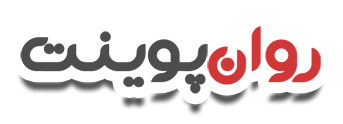 دانلود رایگان پاورپوینت های روانشناسی


© Copyright Ravanpoint.ir
http://www.ravanpoint.ir

Contact: info@ravanpoint.ir